Refer or Reassure?
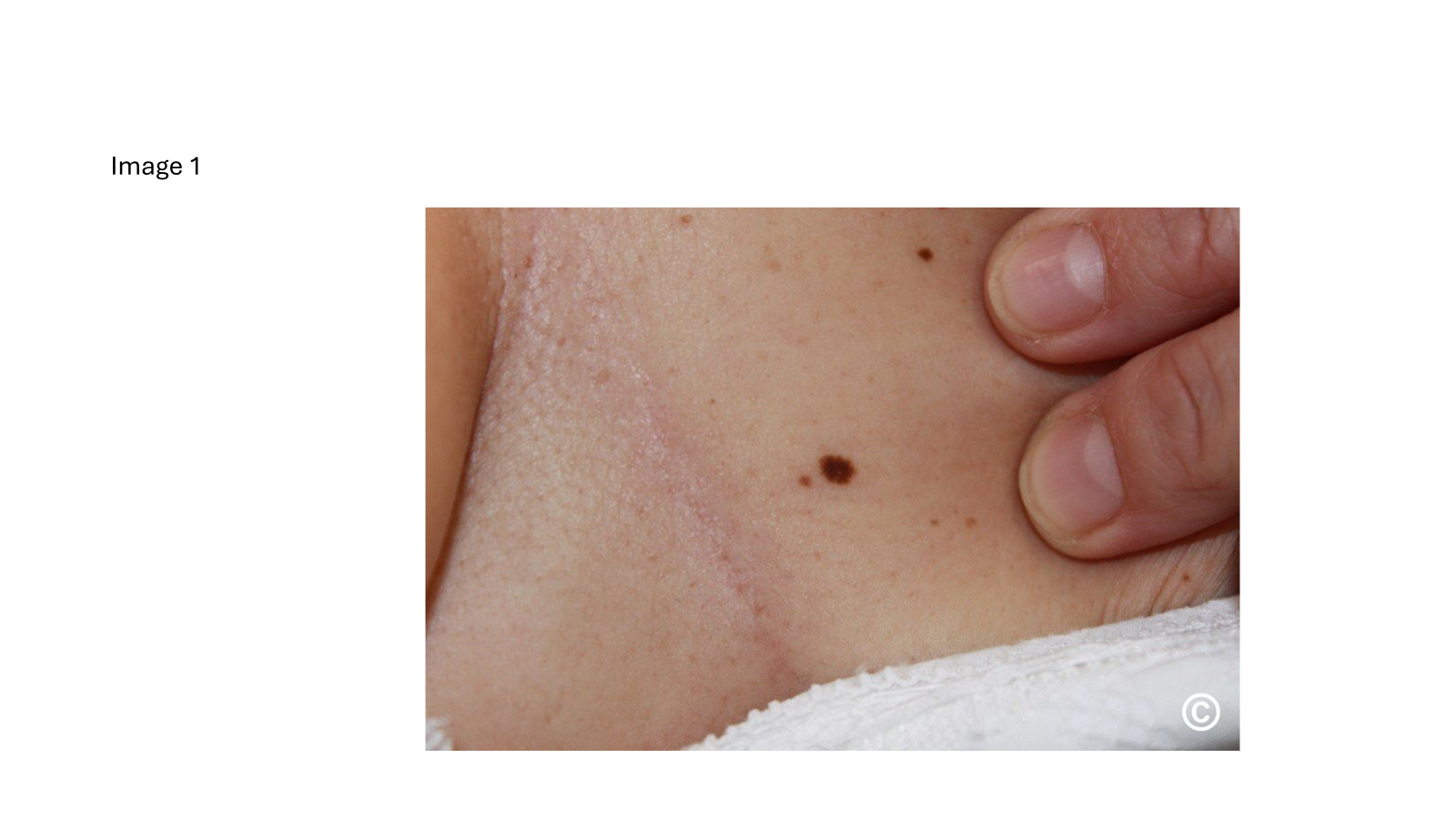 Image 1 Benign Melanocytic naevus
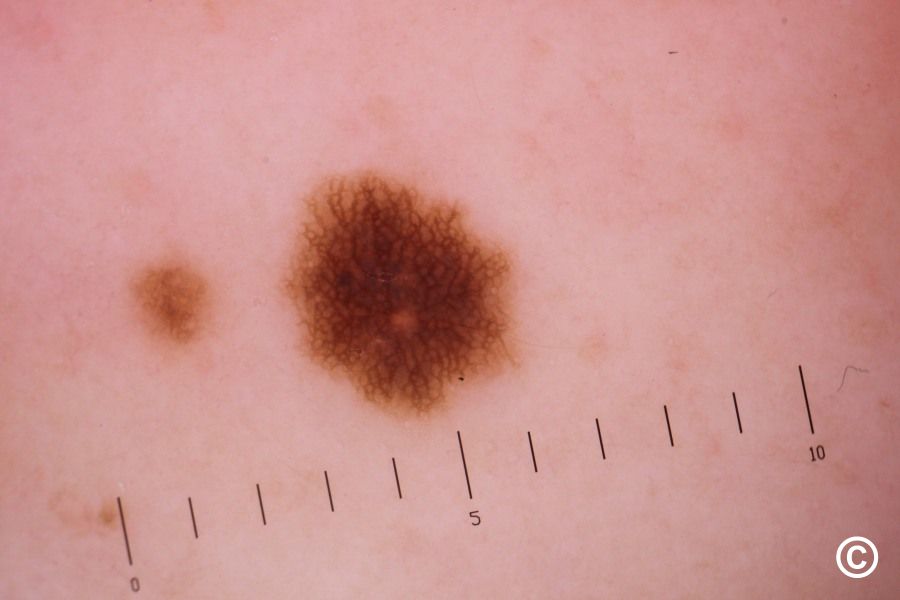 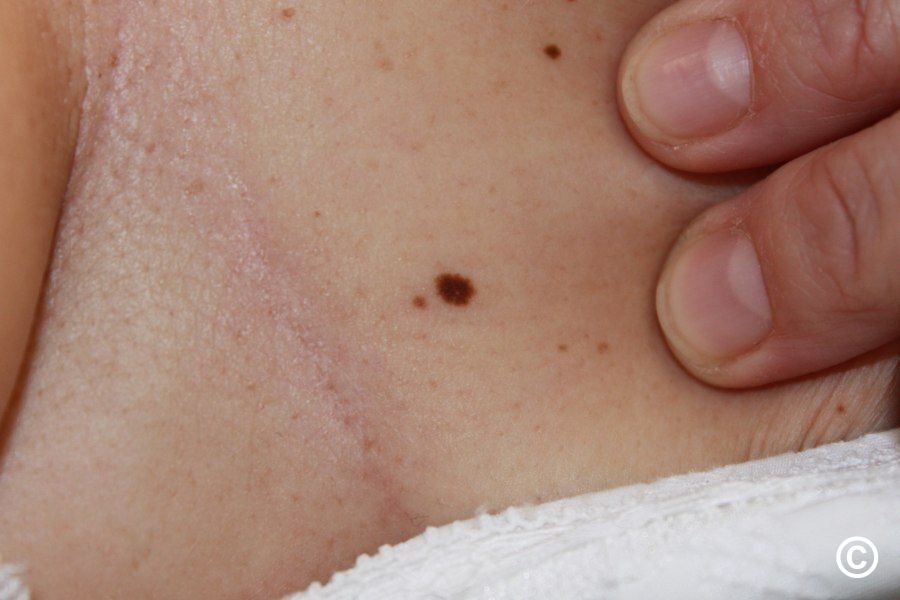 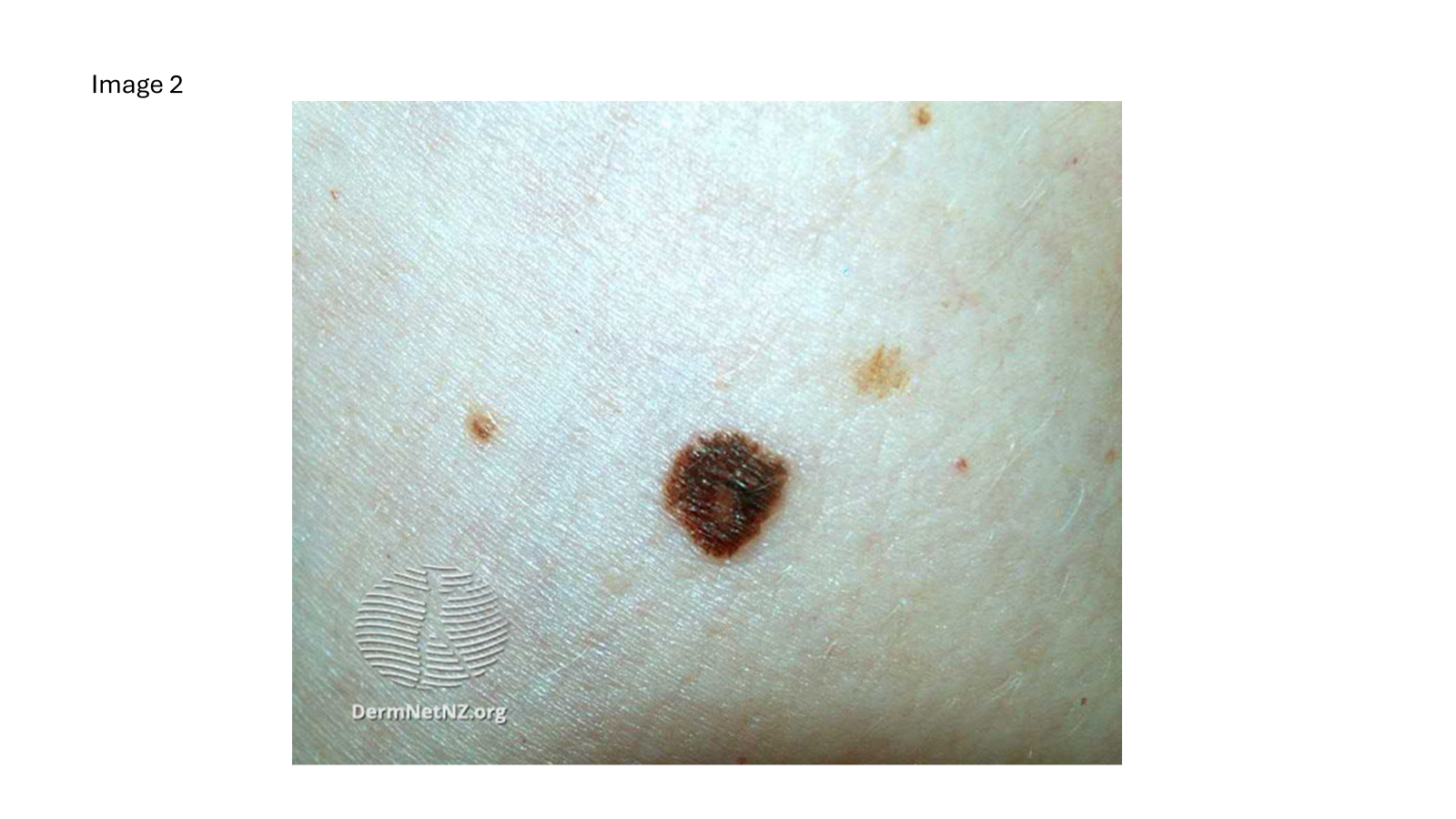 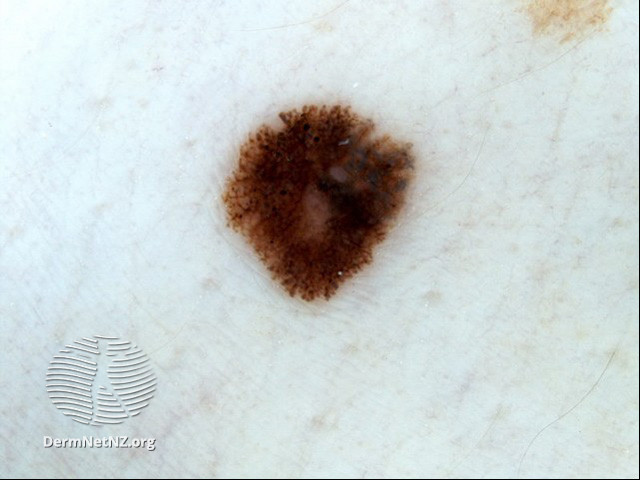 Image 2 melanoma in situ
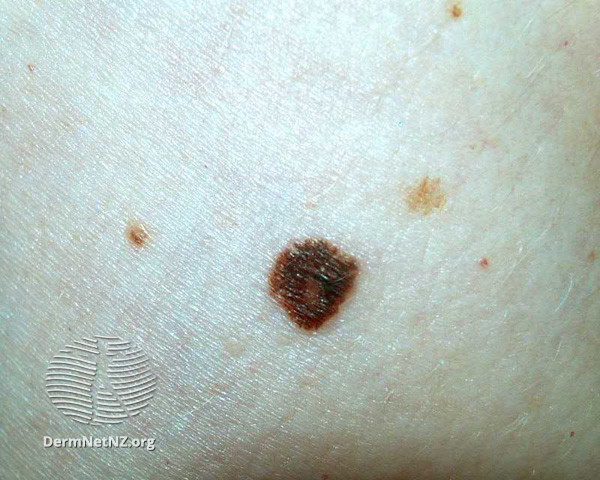 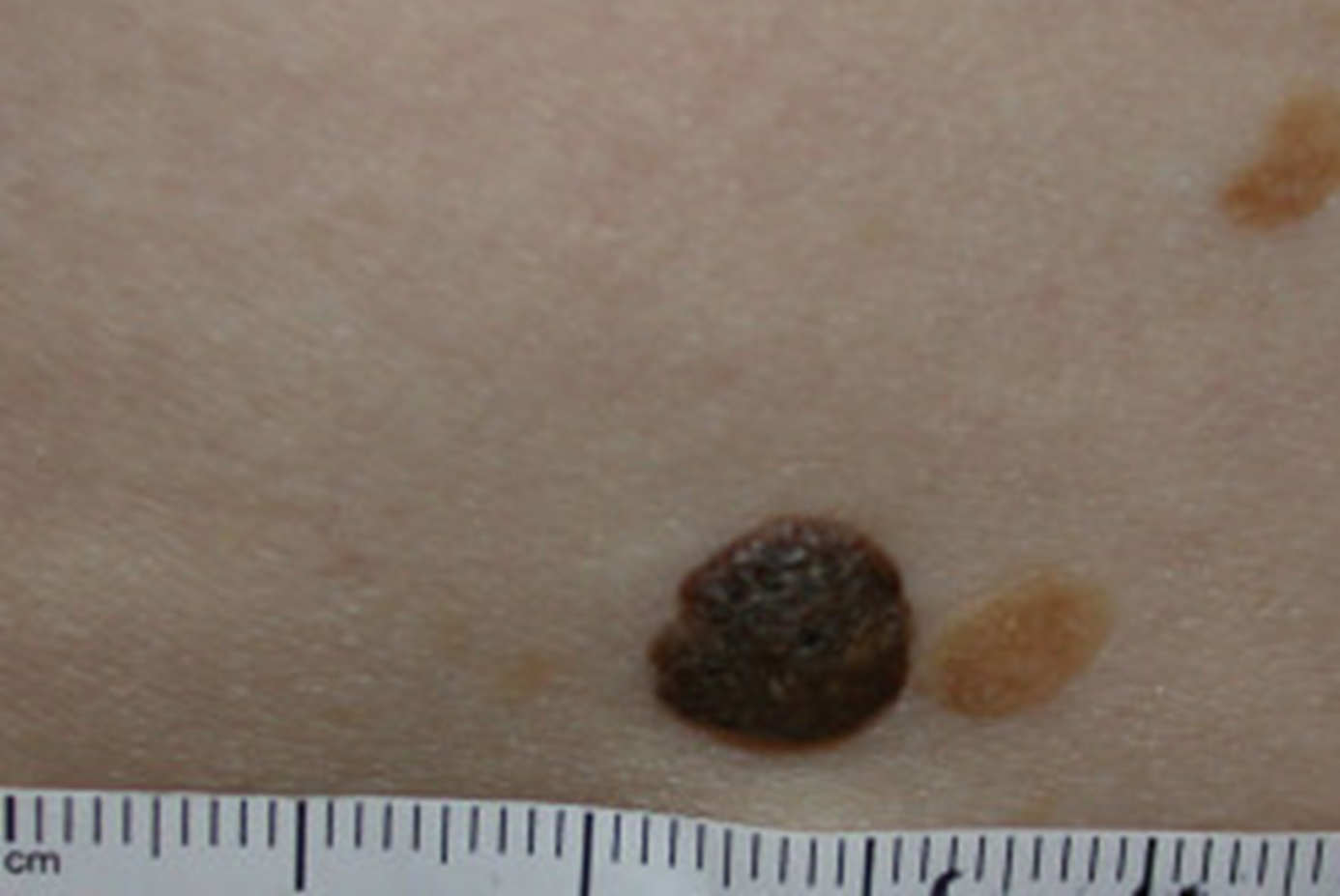 Image 3 Seborrhoeic keratosis
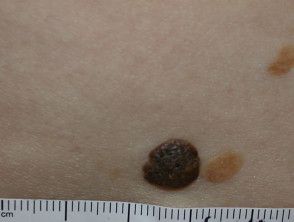 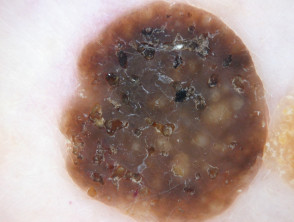 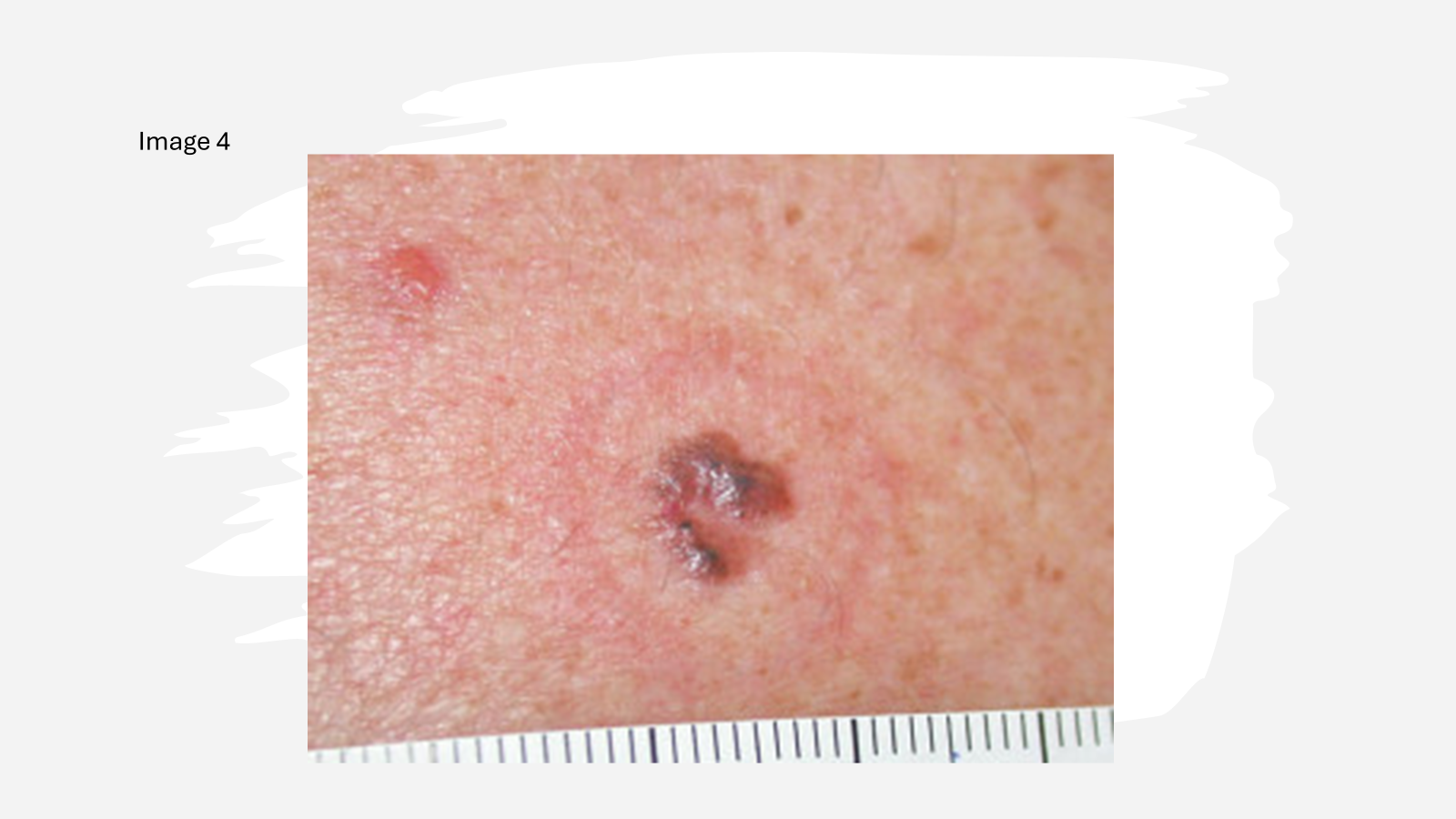 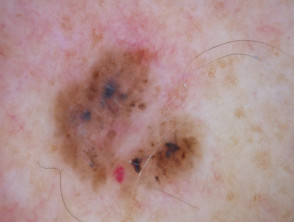 Image 4 Pigmented BCC
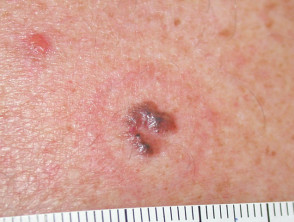 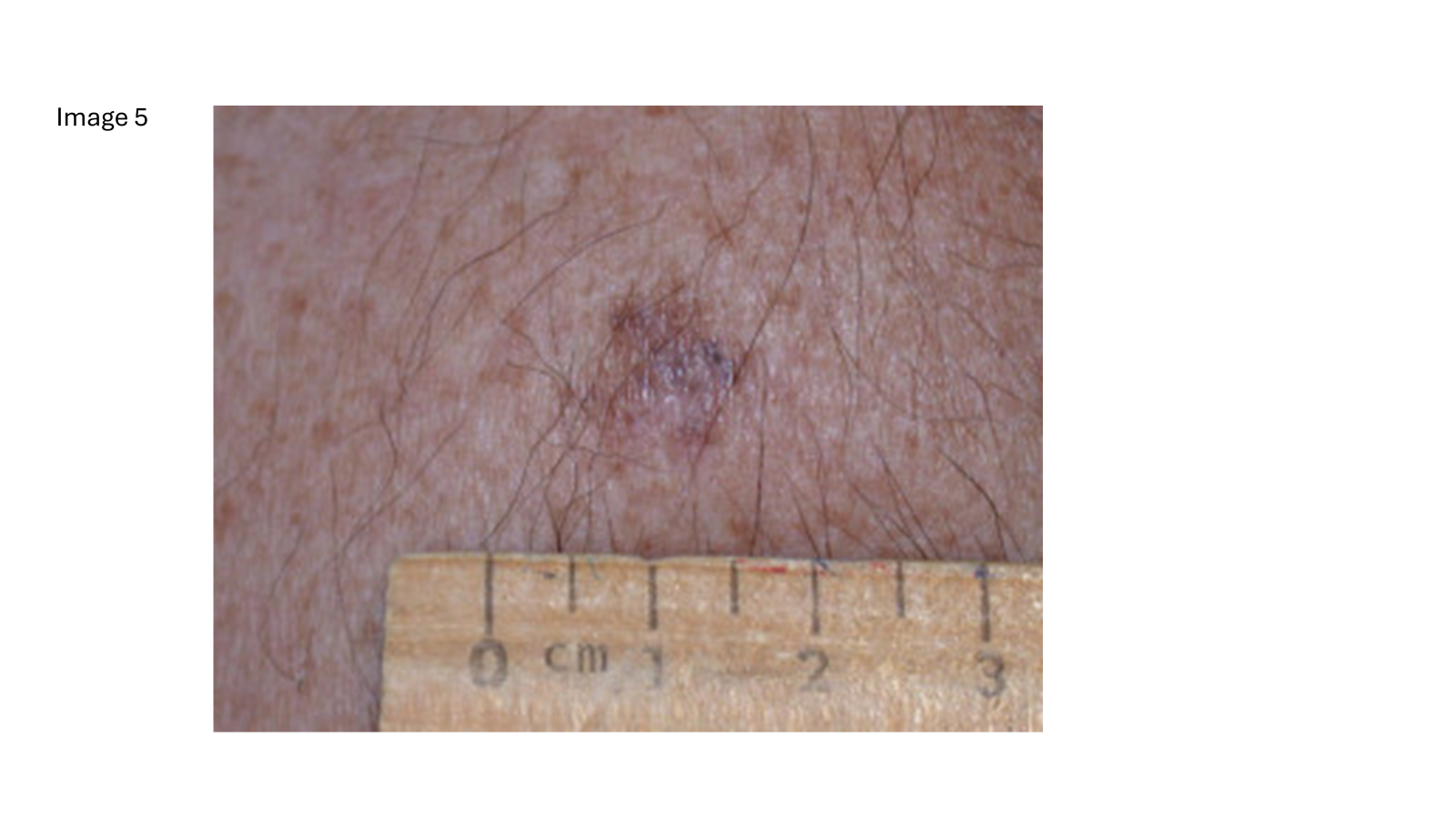 Image 5 Invasive melanoma
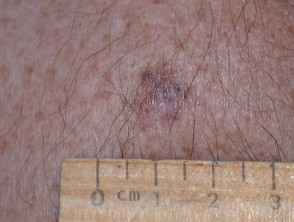 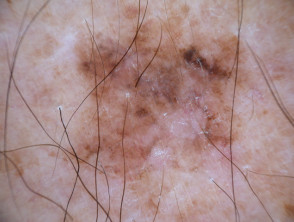 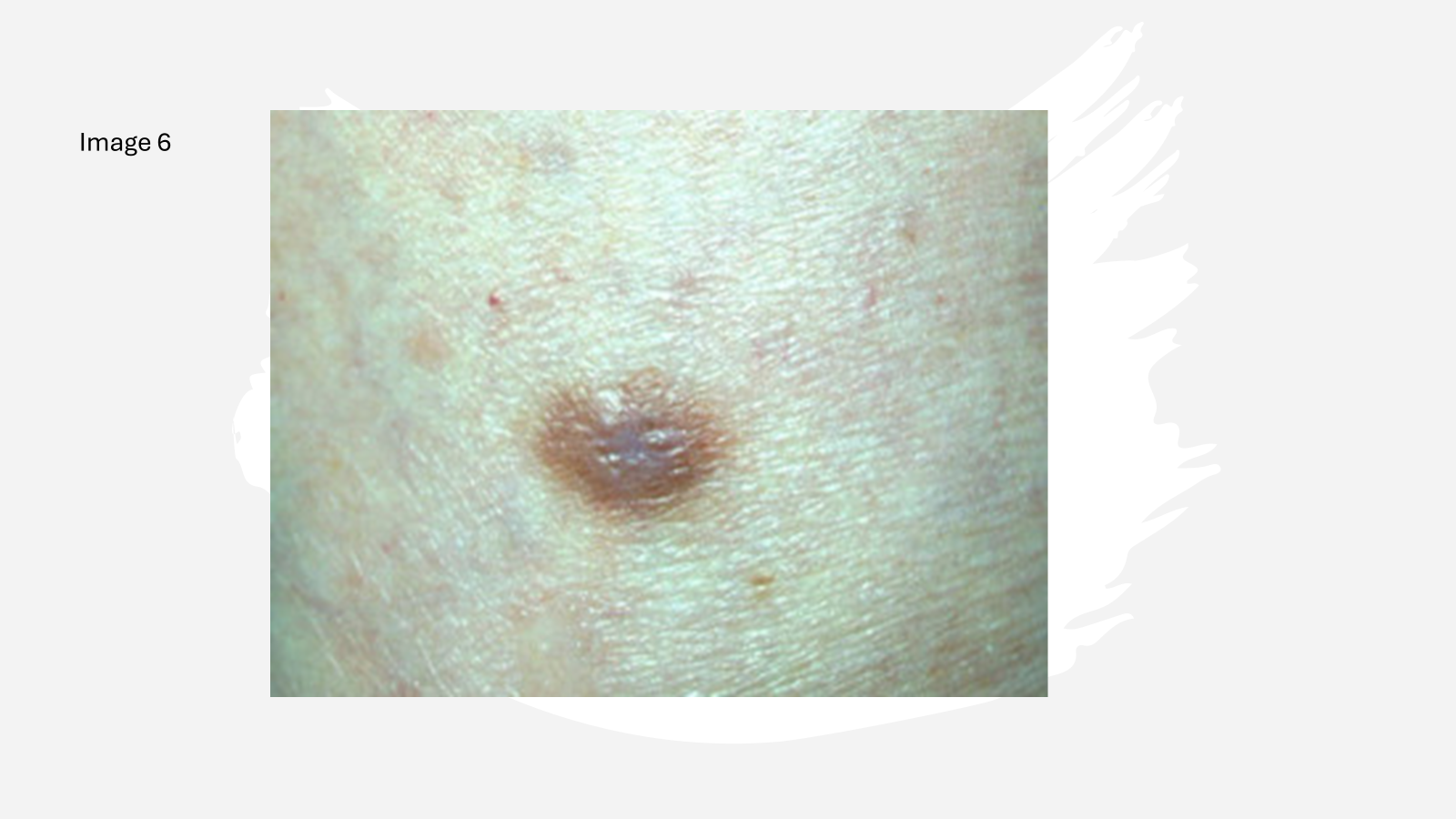 Image 6 Dermatofibroma
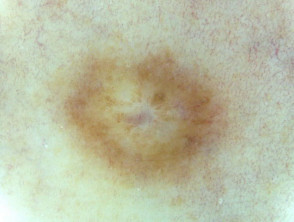 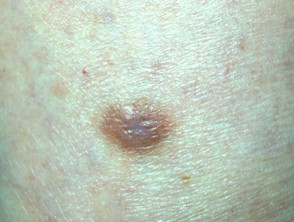 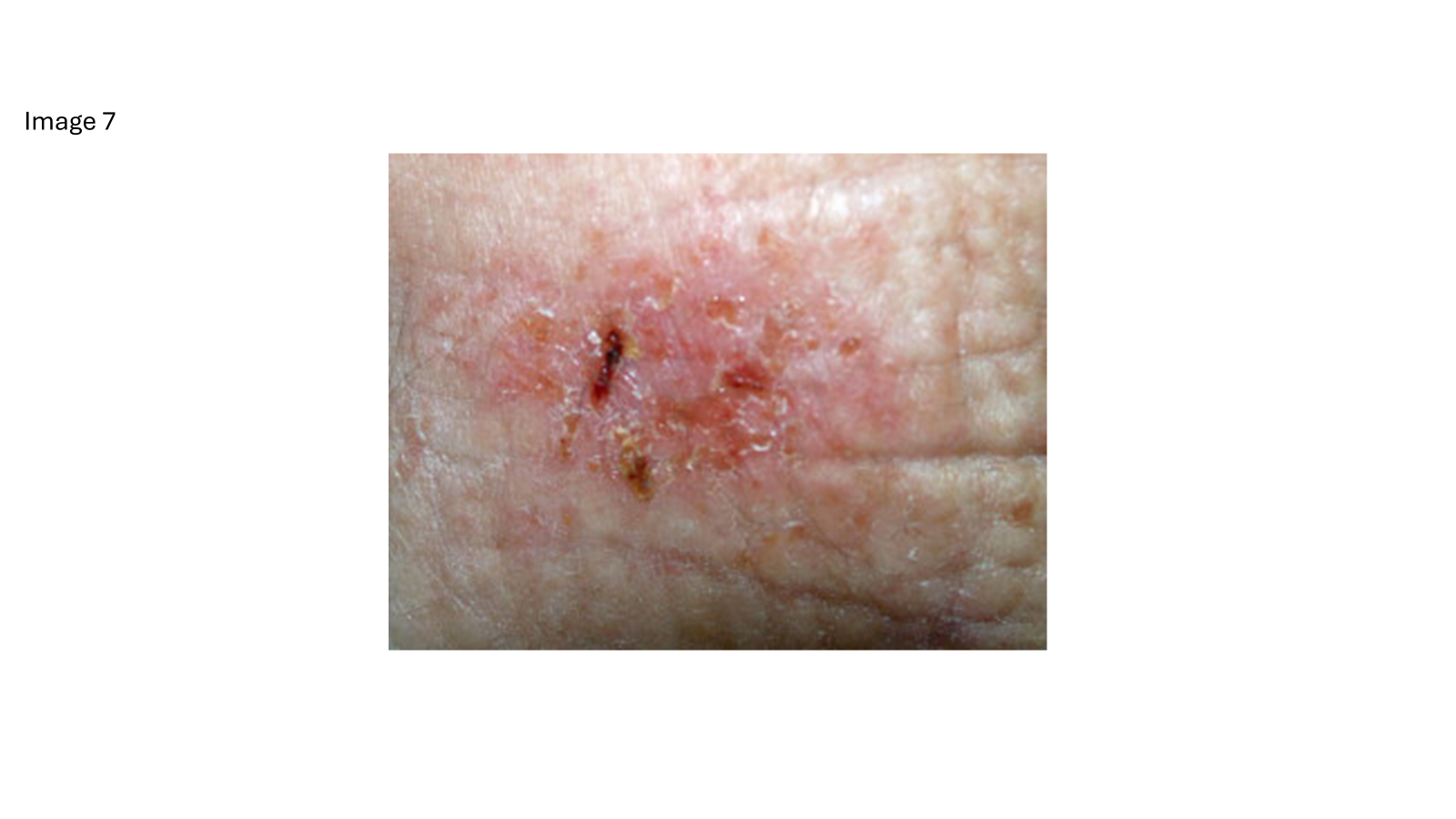 Image 7  Bowen’s Disease, SCC in situ
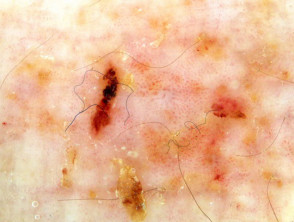 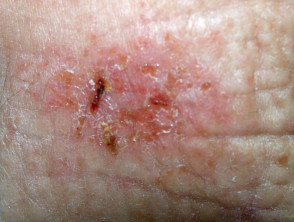 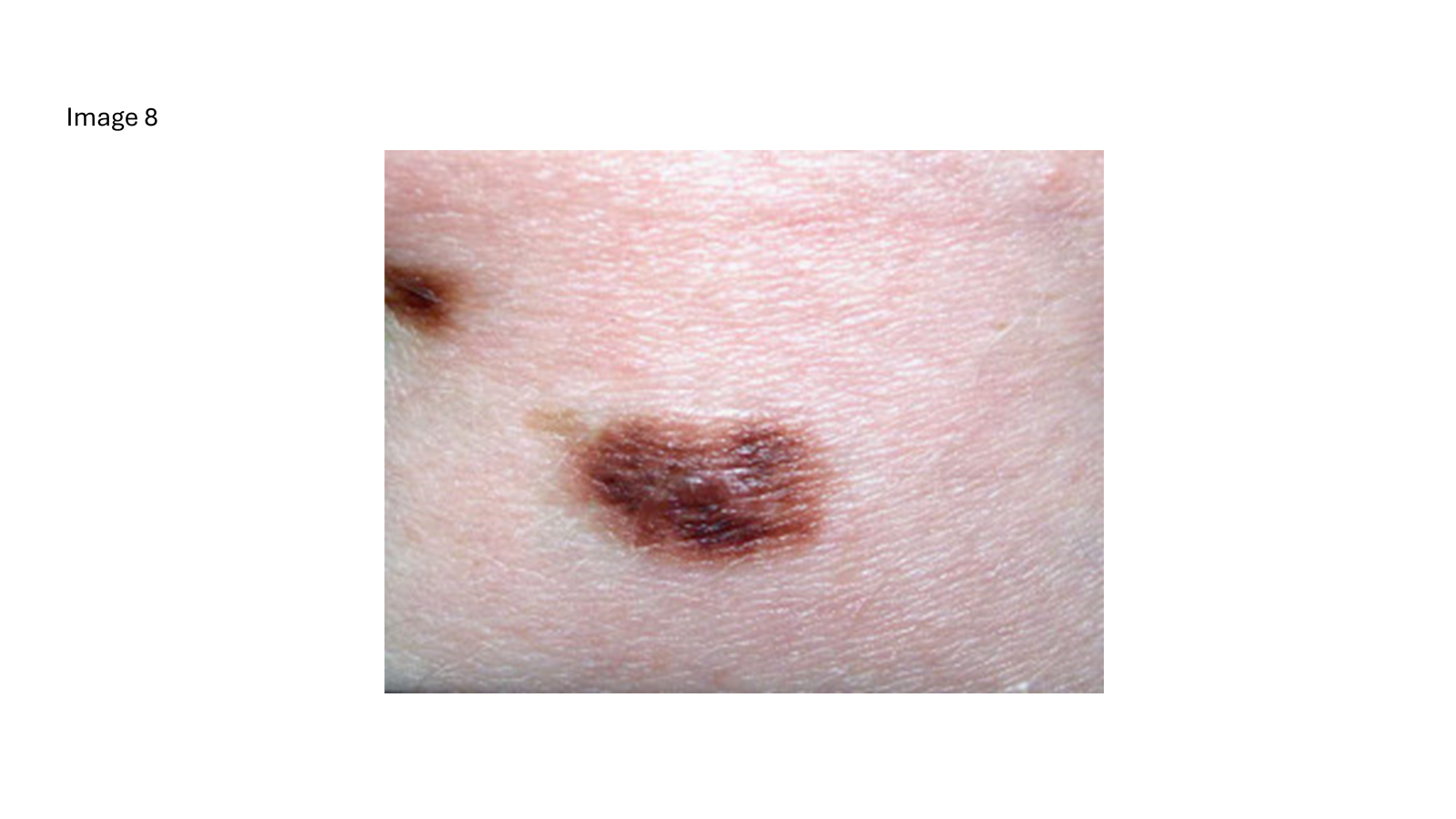 Image 8 Melanoma in situ
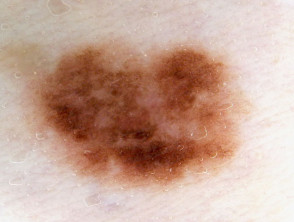 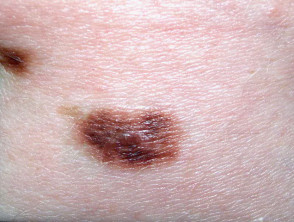 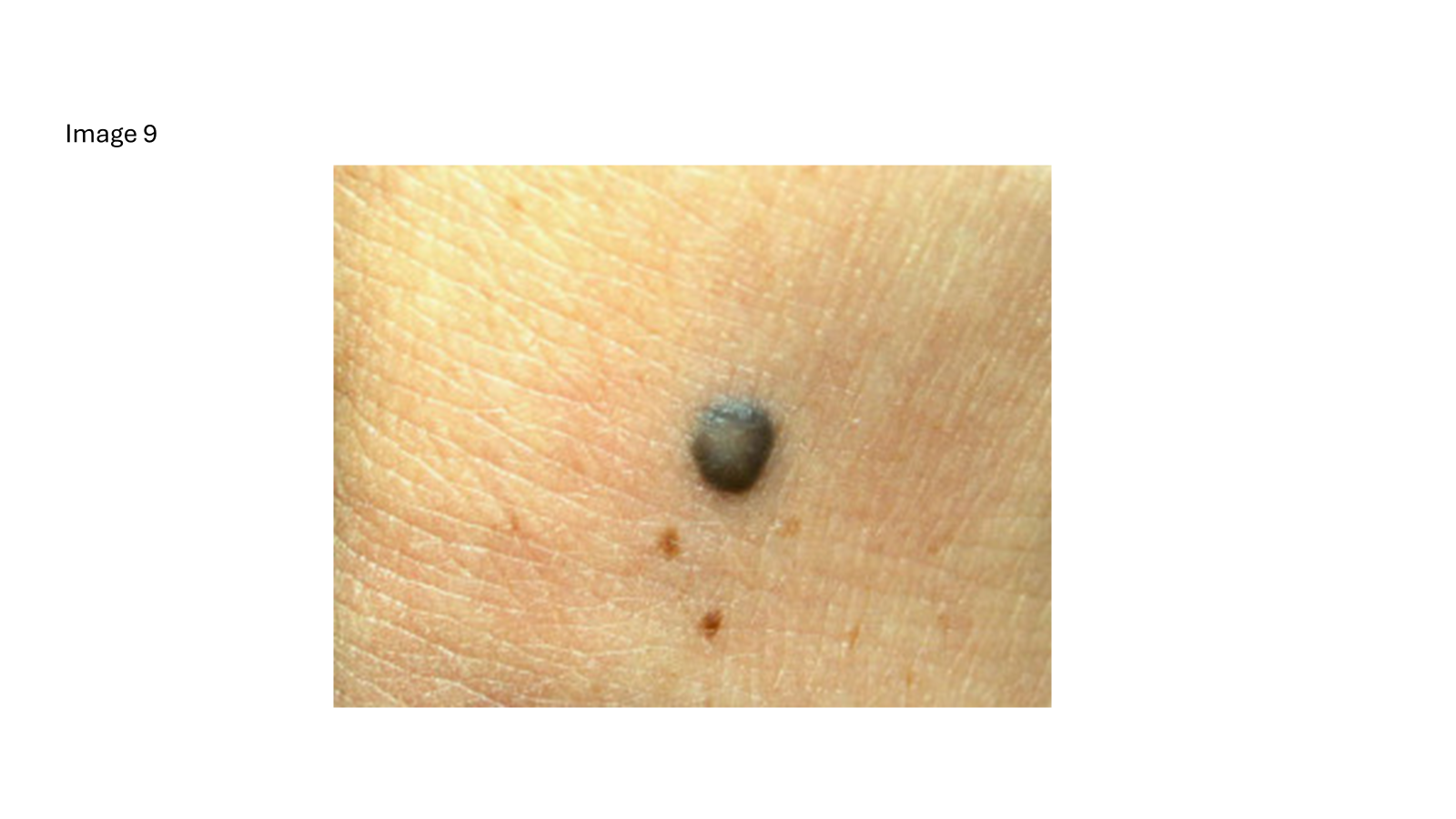 Image 9 Blue Naevus
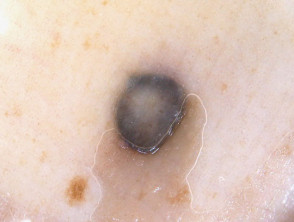 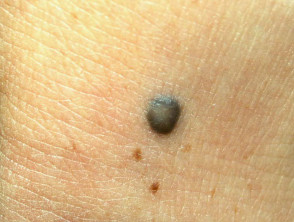 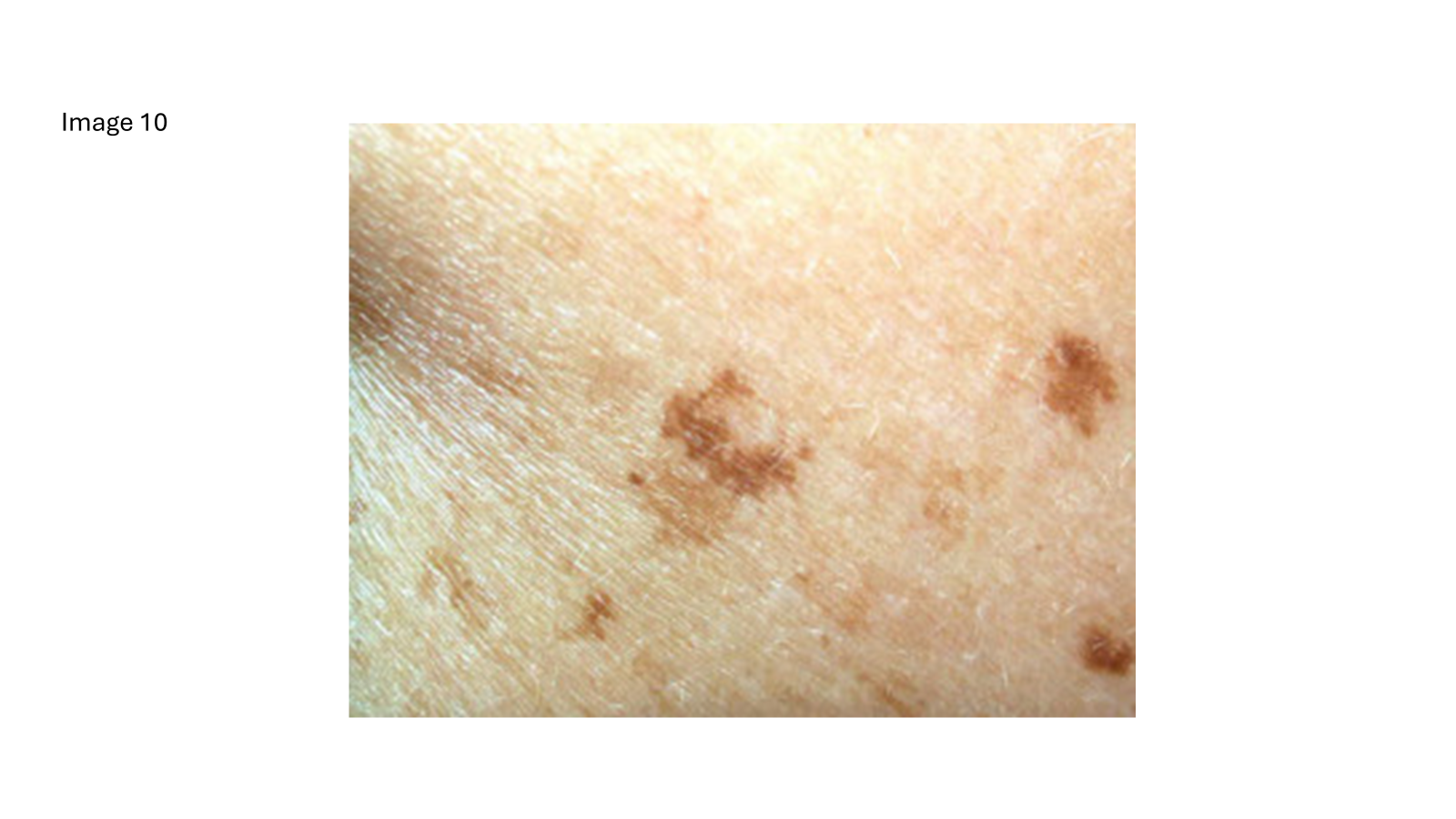 Image 10 solar lentigo
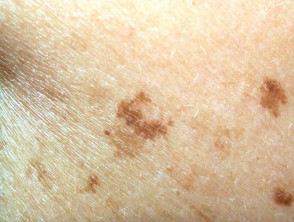 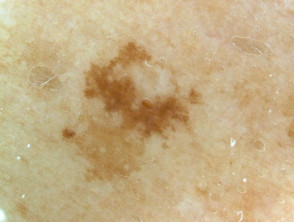 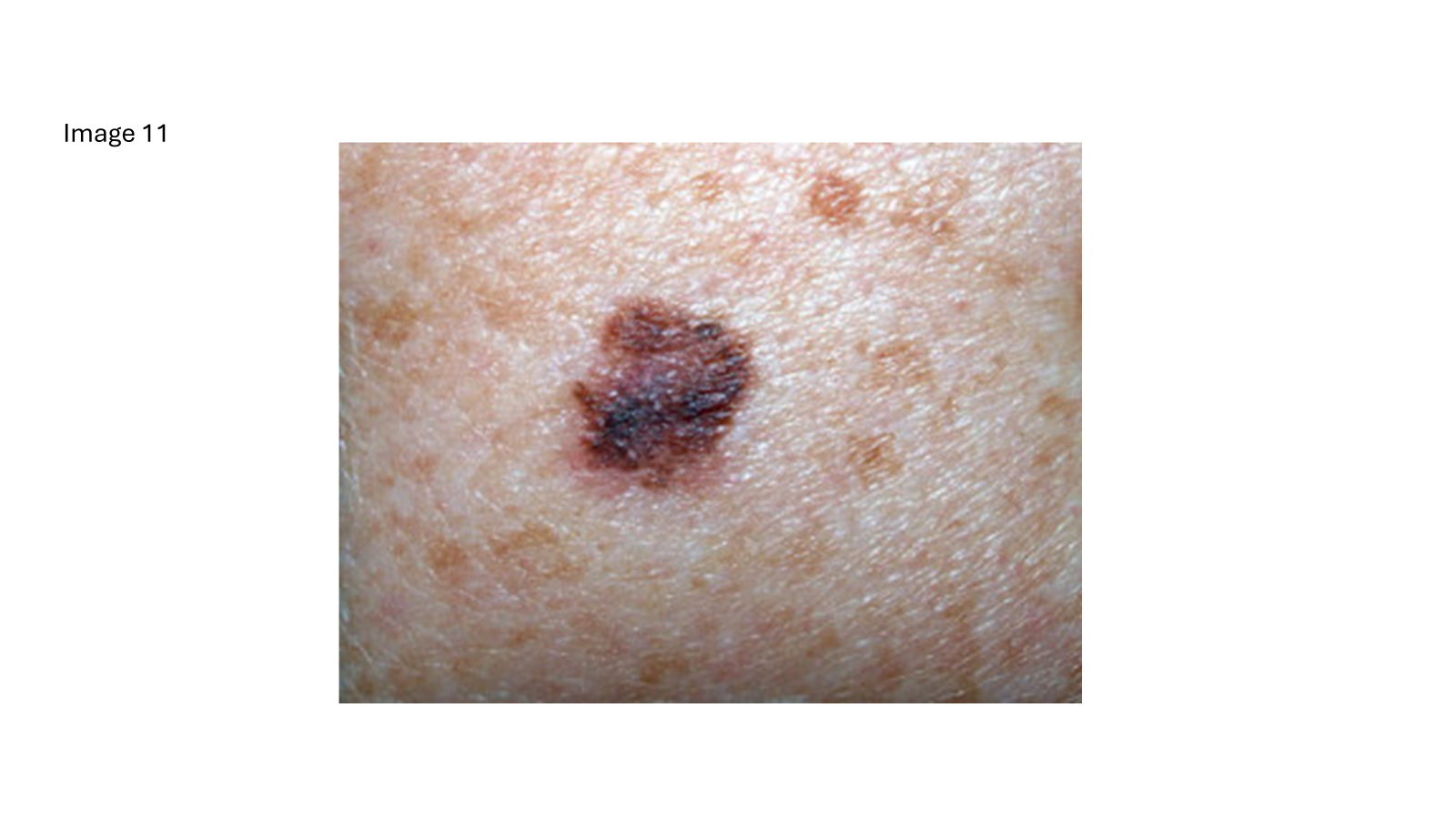 Image 11  Invasive melanoma
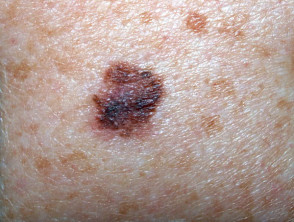 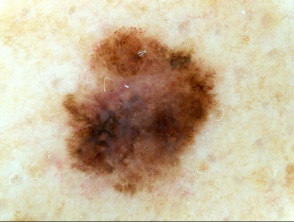 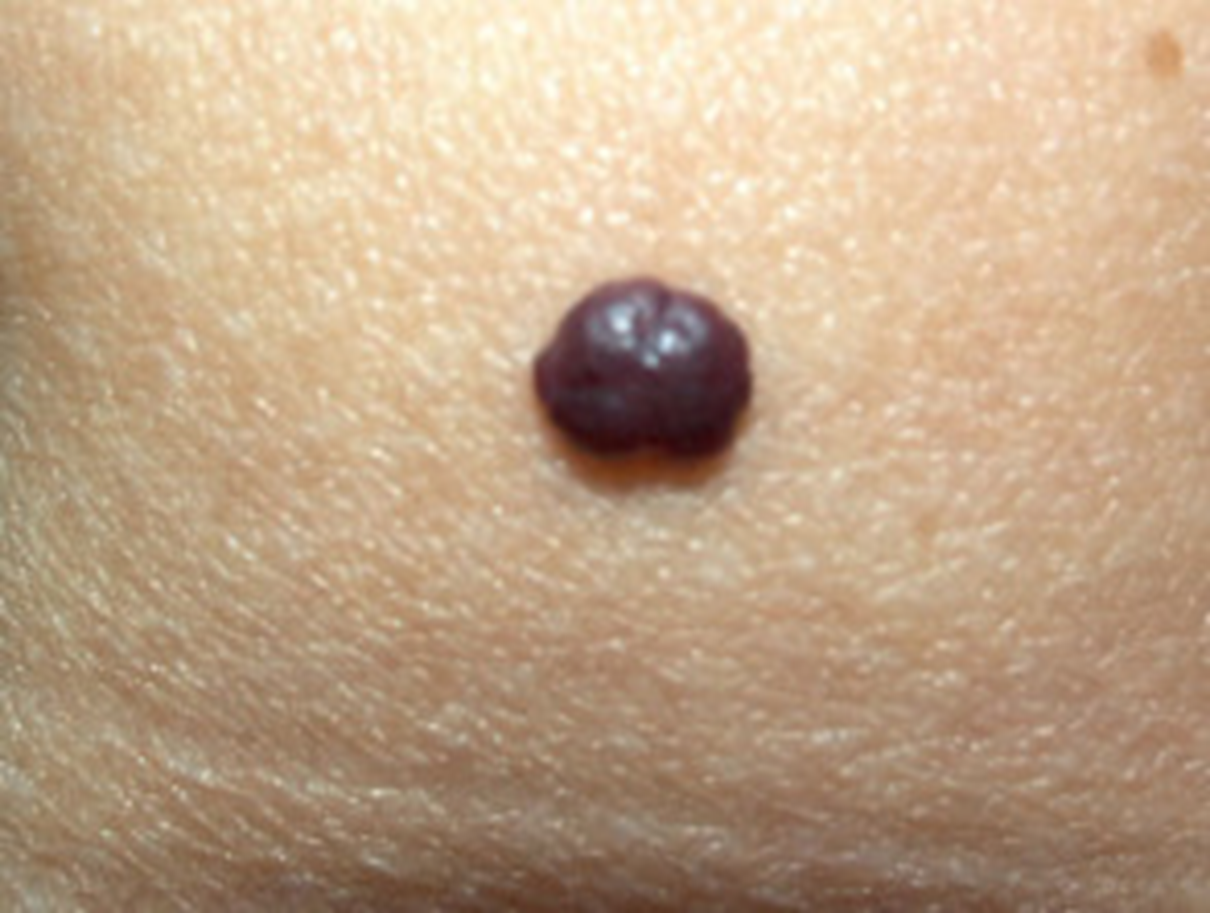 Image 12 Cherry angioma
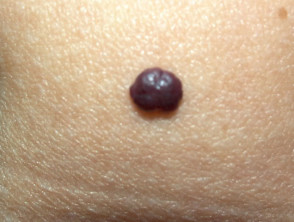 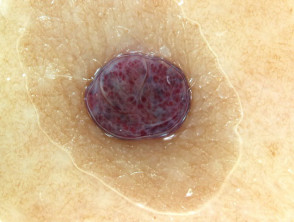